Chronic Pain and 
Pain Neuroscience Education
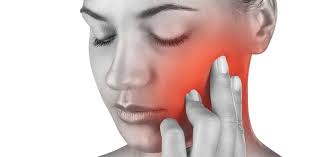 Noel Januszewski, SPT
[Speaker Notes: Today I am going to be talking about chronic pain and pain neuroscience education.]
Learning objectives
At the conclusion of this inservice, listeners will be able to…
Recall at least one pain analogy so that they can apply it to patient care.
Recall at least three key physiologic changes that occur in individuals with chronic pain.
Explain the importance of graded exposure for individuals with chronic pain.
Identify at least 3 lifestyle modifications that can be beneficial for individuals with chronic pain.
[Speaker Notes: These are the main learning objectives that I want you to take with you from this presentation. I want you to be able to recall at least one pain analogy that we go over, at least three of the physiologic changes that occur in individuals with chronic pain, be able to explain the importance of graded exposure for individuals with chronic pain, and identify at least 3 lifestyle modifications that individuals with chronic pain can make to improve their quality of life.]
Chronic vs. Acute Pain
Acute:
Present for less than 3 months
Occurs during the normal healing process after an injury or surgery
Chronic:
Lasts longer than 3 months
Persists after tissue healing occurs
Can be present in an area that has experienced previous trauma or even one that has not
[Speaker Notes: First, I think it is important to talk about the differences between chronic and acute pain. Acute pain is present for less than three months and occurs during the normal healing process after an injury or surgery. This is the pain that our post-op knee and hip patients feel when we see them 3 hours after surgery. Chronic pain is unlike acute pain for a few reasons. Chronic pain is pain lasting longer than 3 or 6 months depending on the source, but regardless it is pain that lasts after the healing has occurred. It is the pain in your shoulder after that proximal humerus fracture that happened a year ago. The bone has been healed for awhile now, but the pain is still there. Chronic pain can also be present in areas that have not experienced previous trauma. Just like that chronic pain present was present in the shoulder long after the proximal humerus fracture, that individual can also start to experience pain in their neck or low back even though tissue injury never occurred there.]
Chronic Pain Statistics
Prevalence
In 2021, 21% of Americans had chronic pain (over 50 million)
Cost
An average of 16 lost work days per year from chronic pain
$560-$635 billion total cost for the care of chronic pain patients in the US in 2010
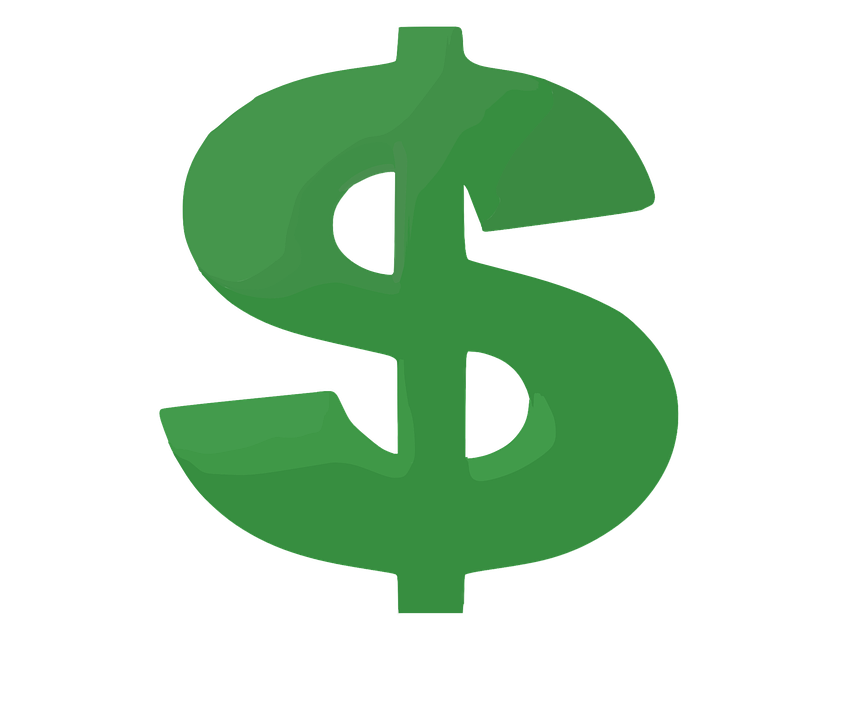 [Speaker Notes: I think it is also important to discuss how great an impact chronic pain has on our society. In 2021, 21% of Americans had chronic pain, which is just over 50 million. This is likely underreporting as well; the numbers could be far greater. I read in another text that it was estimated over 100 million people experienced chronic pain in the US. Chronic pain is also costly for the individual and the system. This is where preventative physical therapist intervention could be used by corporations to drive down companies medical costs but that is another lecture for another day. Based on a paper completed by a group of physical therapists and published in the Mayo Clinic Proceedings medical journal, there is an average of 16 lost work days per individual per year because their chronic pain is too great to go to work. This does not account for someone missing work because they just had a knee replacement, but someone missing because that low back pain they’ve had for a decade is just too much to deal with today. It was also reported that chronic pain cost somewhere between $560-$635 billion in the US in 2010, a number higher than that reported for diabetes and cancer, although there is some intertwining there that we will get into later]
Biopsychosocial vs. Biomedical Approach
Biomedical
Focuses on the physical and biological aspects of a condition
A logical flow from diagnosis to treatment to cure
Biopsychosocial
Focuses on the physical and biological aspects while also including psychosocial aspects such as behavior, social support, education, and financial resources
Biopsychosocial inputs can lead to pain outputs
[Speaker Notes: It is also important that we set the groundwork for how we are going to approach chronic pain, and there are two frameworks that we can use to do that. The first is the biomedical approach. The biomedical approach focuses on the physical and biological aspects of a condition. It is a logical flow from diagnosis to treatment to cure. An example of this would be someone that is having knee pain. It turns out it is a torn meniscus and requires surgery. The biomedical approach would say that the surgery will fix the meniscus and consistent physical therapy will lead to functional improvements and no more pain. A diagnosis, treatment, and cure. That is great except it didn’t take into account that the individual has had this knee pain for five years, they have had to change jobs due to the physical demands and are currently making less money. They are not educated enough on knee meniscus surgery and rehab and assume the surgery will fix everything. They already have a great fear of movement and think that movement will only cause more pain. After surgery they are still in pain and think that moving will only hurt it more. They are only able to afford half of their physical therapy sessions and decide not to go to any because it hurts so bad when they do go. The biomedical approach is great, except it didn’t account for any of those external factors. The biomedical approach is the textbook, not real life. That is where the biopsychosocial approach comes in. It focuses on aspects of the physical and biological just like the biomedical model but it puts equal emphasis on the psychosocial aspects like behavior patterns, social support, education, and financial resources. And all of these biological, psychological, and social inputs can lead to pain outputs.]
Physiologic Changes
Decreased descending inhibition
Hypersensitivity
Increased excitatory neurotransmitters and decreased inhibitory neurotransmitters
Reduced action potential thresholds
All lead to central sensitization or heightened pain from CNS mechanisms often independent from peripheral injury
[Speaker Notes: Since there are real physiologic changes that occur in individuals with chronic pain, it is important that we go over a few of them. One central nervous system change that occurs in individuals with chronic pain is decreased descending inhibition through pain modulation pathways. If these descending inhibitory pathways are not functioning properly, an individual may experience pain even when a painful stimuli is not present because there is far less pain inhibition. Another CNS change that occurs in individuals with chronic pain is hypersensitivity in areas that are not associated with the area of injury or complaint. This hypersensitivity can be secondary hyperalgesia or allodynia. These terms just refer to pain in areas not associated with the area of injury or pain from non-painful stimuli. For example, an individual with chronic low back pain may also begin to complain of wrist pain or pain when someone touches his shoulder, which would normally be a non-painful stimuli, like I was discussing earlier. A third CNS change that occurs in individuals with chronic pain is an increase in activity of excitatory neurotransmitters like glutamate and a decrease in activity of inhibitory neurotransmitters like GABA. These changes can be seen in brain imaging. Reduced action potential thresholds can also occur, and that can mean reduced pain thresholds. And all of these real physiologic changes can lead to central sensitization or heightened pain from CNS mechanisms that is often independent from peripheral injury. That sprained knee that happened a year ago that still hurts…no the tissue is not still damaged, but the knee still hurts. These are some of the reasons why.]
Psychosocial Factors in Childhood
Physical, emotional, or sexual abuse
Physical or emotional neglect
Household dysfunction including:
Mental illness
Incarcerated relatives
Substance abuse
Domestic violence
Divorce
[Speaker Notes: While all of those physiologic changes have an impact on chronic pain, we are not using the biomedical model. We are using the biopsychosocial model, and that means giving equivalent value to the psychosocial factors that can increase the chances of someone having chronic pain. Things that happen in childhood like abuse, neglect, and household dysfunction can all have an impact on our view of pain and lifestyle choices that we make. Am I saying that everyone that grows up in a home where there was abuse will have chronic pain? Of course not. But I am saying that person’s view and feeling of pain may be a little bit different.]
Psychosocial Factors in Adulthood
Behavior
Lack of physical activity
Alcohol and drug abuse
Smoking
Missed work
Physical and Mental Health Issues
Anxiety and Depression
Obesity
Heart Disease
Stroke
[Speaker Notes: These childhood factors can also lead to behavioral changes in adulthood, and these poor choices in adulthood can occur in the absence of negative childhood experiences. But regardless of whether they are present from childhood trauma of not, the research shows that they have a major impact on chronic pain. The same goes for physical and mental health issues. They can be the result of the negative behaviors or can be totally unconnected, but either way they still have a real impact on chronic pain.]
Outcome Measures
1. Chronic Pain Grade Scale (CPGS)
7 questions (1 present time pain intensity question, 1 chronic pain intensity question, and 5 pain impact questions over the last 6 months)
Pros: Assesses chronic pain in relation to current pain and ADL impact and is quick to administer
Cons: Recency bias and it does not ask many questions
2. Pain Catastrophizing Scale
13 questions (3 subscales covering rumination, magnification, and helplessness)
Pros: More questions than the CPGS yet still quick to take
Cons: No definitive timeline of when the pain occurred
[Speaker Notes: Before we get into PNE, I want to go over a couple of outcome measures that can useful for individuals with chronic pain. They can be better than the NPRS and Visual Analog Scale for chronic pain patients because it provides context into their pain more than just a single number while not just being subjective since there are psychometric properties associated with these measures. The first is the Chronic Pain Grade Scale or CPGS. It is patient-reported outcome measure that includes 7 questions, one of which is the classic 0-10 pain question, another that is that same question but over a period of 6 months, and five other questions that delve into pain’s impact on ADLs over a 6 month period. This is a good measure to use since it assesses chronic pain along with current pain and ADL impact and is quick to administer. Some cons would be that the patient may have recency bias and rate their pain the exact same six months ago as they do right now because it is so intense right now and all they can think about, and it is only 7 questions. The second measure is the Pain Catastrophizing Scale. It includes 13 questions with subscales covering rumination, magnification, and helplessness associated with chronic pain. This can be better than the CPGS because it asks more questions while still only taking a few minutes to complete, but there are negative since the questions do not have a definitive timeline that they cover like the 6 months in the CPGS. Even with their flaws, I do believe that they would provide more benefit than the classic pain rating scales do for chronic pain patients.]
Pain Neuroscience Education
Pain Neuroscience Education helps patients understand their pain by educating them about:
Basic pain neurophysiology
How chronic pain differs from acute pain
How pain is an output and not an input
Factors that can contribute to chronic pain
Steps they can take toward reducing their pain
[Speaker Notes: Now that we have a good baseline about chronic pain, I would to get into how we can help people with it, and that is with pain neuroscience education. Pain neuroscience education helps patients understand their pain by educating them about basic pain neurophysiology, how chronic pain differs from acute pain, how pain is an output and not an input, factors that contribute to chronic pain, and real steps that they can take to reduce their chronic pain.]
How to Educate
Validate the patient; let them know that their pain is real and not just something that is made up in their head
Don’t talk down to the patient and make sure that these complex medical processes are discussed in the simplest way possible
Provide multiple methods that the patient can use to improve their quality of life:
Easier understanding about their pain from the use of analogies
Lifestyle modifications
Interventions that show them movement is OK
[Speaker Notes: It is important that we provide this education in the right way for these patients though. We need to validate the patient; let them know that their pain is real and not just something that is made up in their head. We can’t talk down to the patient but we also have to make sure that these complex medical processes are discussed in the simplest way possible, and we need to provide multiple methods that the patient can use to improve their lives such as giving them an easier understanding about their pain from the use of analogies, giving them lifestyle modifications that they can make, and showing them interventions that show them that movement is OK.]
Analogies
The sensitive fire alarm - introduces the patient to the idea of central sensitization
Calming this sensitized system - teaches patients about the importance that proper movement and activity can have on desensitization
The lion in the room - how stress can affect chronic pain
Tissue healing vs. pain - teaches patients that something on imaging doesn’t automatically equal pain and vice versa
[Speaker Notes: The first way that we can provide PNE is by using analogies. Now I know on the surface some of these can seem stupid, and I thought the same thing when I was shown them. But one day on my first outpatient rotation I tried a couple of these with a chronic pain patient in her 90s with debilitating chronic knee pain and it actually worked really well in helping her understand her pain. The first is the sensitive fire alarm analogy. It introduces the patient to the idea of central sensitization. Here is an example: It’s like a fire alarm that has become too sensitive. The fire alarm is meant to detect smoke to indicate a fire, and it’s a good thing when the fire alarm goes off if there is an actual fire; but when fire alarm starts going off after a candle is lit, that’s a highly sensitive alarm. Chronic pain becomes more about nerve hypersensitivity than about tissue injury; the alarm is firing even without an actual fire. A second thing that I want to discuss is how we calm this sensitized system. It teaches patients about the importance of proper movement and that activity can have a positive impact on desensitization. If you are in pain, you want to stop moving, right? Wrong! Proper movement can improve blood flow which can be beneficial to nerves and can release endogenous opioids or the bodies natural pain killers. Have you ever heard of a “runner’s high?” Another analogy is the lion in the room. This analogy touches on stress and the powerful impact it can have on chronic pain. If there was a lion in this room, you would be stressed, nervous, tense. And that would have a major impact on posture, breathing, digestion, mood and appetite. But what if the lion never left? The lion could be a child you are worried about or big financial decisions that you have to make. And all of that can have a big impact on chronic pain because stress makes real changes to the body. The last thing here that I want touch on is tissue healing vs. pain. This teaches patients that something on imaging doesn’t automatically equal pain and vice versa. Just because the x-ray shows arthritis doesn’t mean your knee has to hurt and just because the MRI doesn’t show anything wrong with your neck doesn’t mean that your neck pain is made up.]
Lifestyle Modifications
Breathing - mouth and chest breathing vs. pursed lip and diaphragmatic breathing
Posture
Sleep - the major role sleep hygiene plans on many aspects of our life including pain management
Stress reduction - one thing at a time can equal a big win
Anger vs. Forgiveness
Diet and exercise - both the physiologic and psychologic effects
Fear of movement
[Speaker Notes: It is also important that individuals be educated about lifestyle modifications that can affect their chronic pain. To us, this might feel like “yeah, well duh.” But to some of these patients they may have no idea that them eating and play on their phone right before they go to bed is having an impact on their pain. Mouth and chest breathing can be tense breathing, what we do when we are stressed. Pursed lip and diaphragmatic breathing can have calming effects mentally and physiologically. Breathing and stress can also affect our posture. If we are stressed out we likely aren’t thinking about stopping our forward head, rounded shoulders posture. But if we are always stressed and always in that same posture, it has a lot to do with why someone might have neck pain and frequent headaches. Like I was saying sleep hygiene can have an impact on many aspects of our life including pain management. Having a consistent bedtime, a dark, cool room, and calm leading up to bedtime can make a big impact on pain. We all know less stress is better, but it’s hard to know where to start. Sometimes just changing one thing can make a big difference. It’s impossible to stop all stress, but removing a couple things that increase stress can be really beneficial. It is also relieving to forgive and not be bitter or angry. This is my plug for the countless pros of seeking help for a mental health professional to work through these things with because it all comes full circle. The adverse childhood experiences that I was talking about earlier could lead to this anger that is exacerbating one’s chronic pain, and that won’t be fixed overnight. But taking steps to fix it can be very beneficial toward someone improving their chronic pain. Not to beat a dead horse but obviously diet and exercise play a major role, not just physically but also mentally. And lastly, and a good springboard into our next slide…we have to educated patients that have a fear of movement.]
Interventions
Graded activity progression - a chronic low back pain example
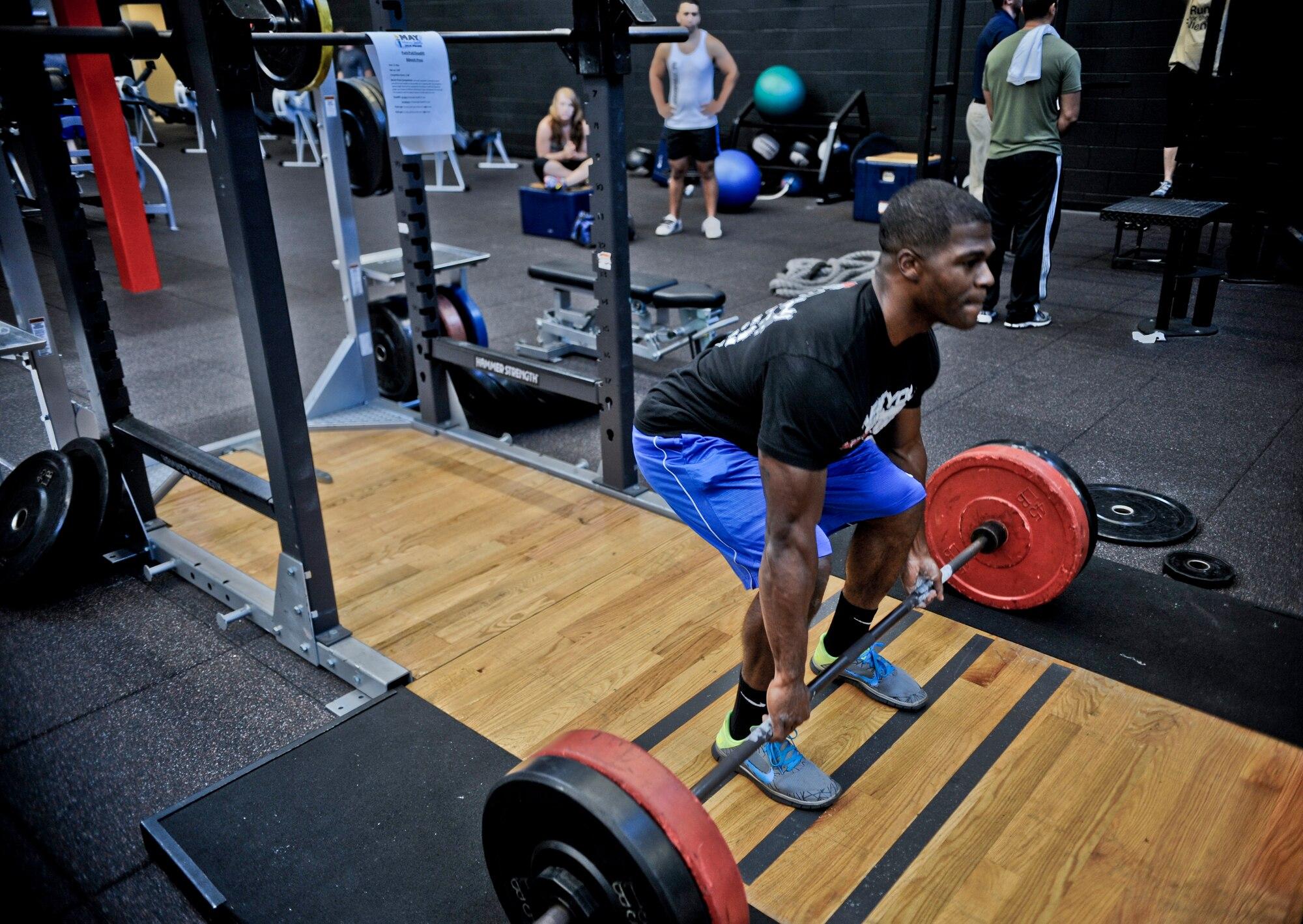 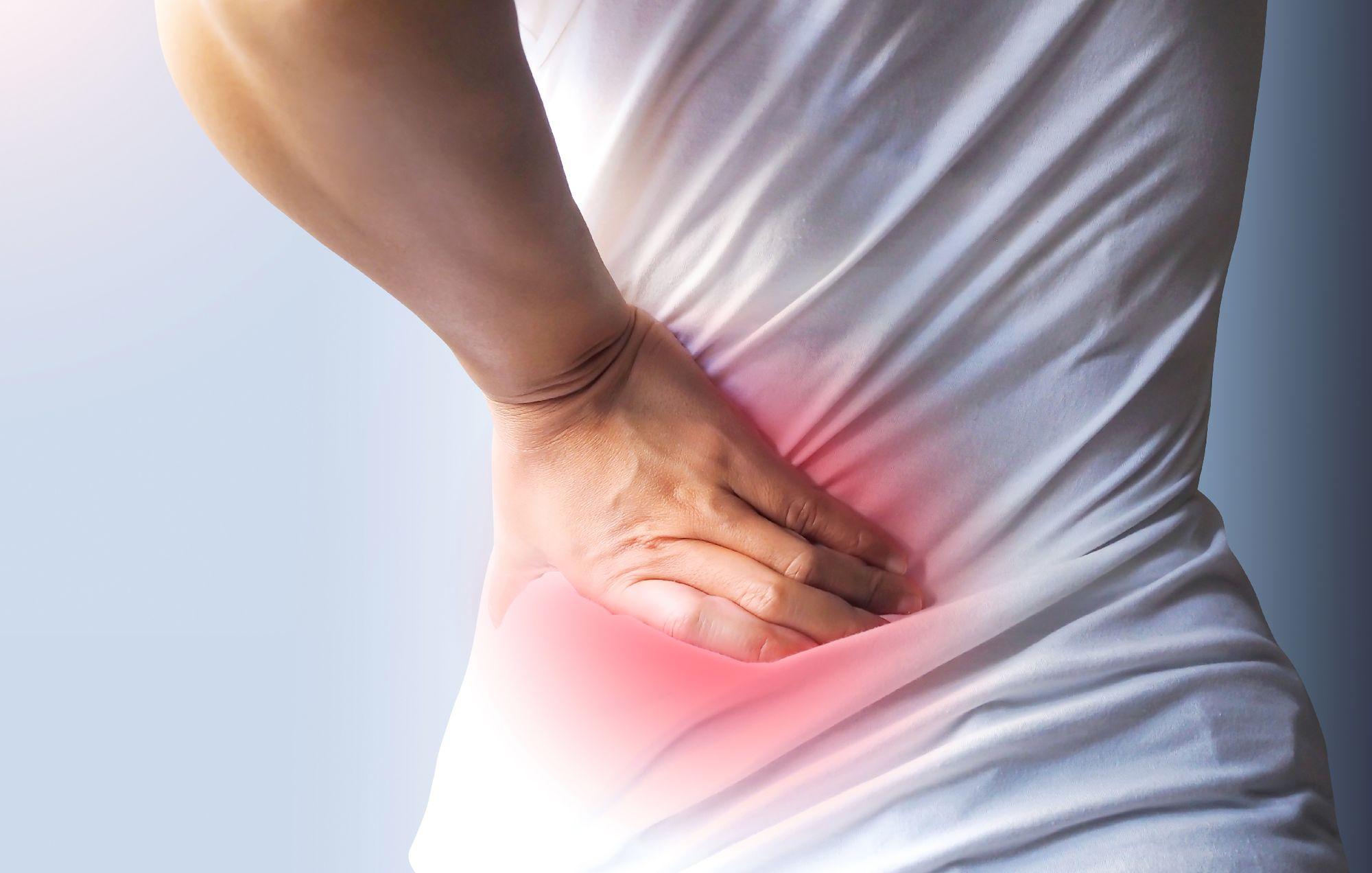 [Speaker Notes: We do this by graded activity progression, another phrase is graded exercise exposure. I’ll give an example of a chronic low back pain patient. That image of the deadlift is going to make them feel a whole lot different than it makes me feel when I see it. And physiologically it is an excellent exercise for a multitude of muscles, and it’s functional. But if I tell someone that broke their back 20 years ago that they are going to deadlift they would be terrified. That is where graded activity progression comes in. We started with seated exercise ball roll outs to show them it is OK to bend their back and that it isn’t broken anymore. Then we try simple touches to a treatment table at its lowest height. Then we try picking up a couple of one pound deadlift from a box at mid-shin height. And look at that, a patient that was terrified of deadlifting is doing it now because it was properly introduced and the patient was educated along the way.]
Resources for clinicians
Back in Control: A Surgeon’s Roadmap Out of Chronic Pain by David Hanscom, MD
Explain Pain (Second Edition) by David Butler and Lorimer Moseley. 
Lotze M, Moseley G. Theoretical Considerations for Chronic Pain Rehabilitation. Physical Therapy. 2015 Sept;95(9):1316-1320.
[Speaker Notes: The last couple slides have some resources for clinicians and patients. Full disclosure, I have never read any of these books or articles but they have been recommended to me. Conversely, I have actually done a lot with the resources on the next slide.]
Resources for patients
Tame the Beast https://www.tamethebeast.org/#tame-the-beast
Provides patients with videos that explain chronic pain in a simple, easy-to-understand way
Archive of dozens of real-life stories of recovery from chronic pain directly from the individuals that patients can listen to
Useful resources, individual coaching, and free courses
[Speaker Notes: Tame the Beast is an excellent website for patients and clinicians to check out. It is flagshipped by Lorimer Moseley who is a leading mind in the world of chronic pain and pain neuroscience education. The website provides patients with videos that explain chronic pain in a simple, easy-to-understand way, it has archives of dozens of real-life stories of recovery from chronic pain told directly from the individuals that patients can listen to, and is full of useful resources, individual coaching, and free courses that patients have access to.]
References
1. Harte SE, Harris RE, Clauw DJ. The neurobiology of central sensitization. J Appl Biobehav Res. 2018;23(2):e12137. doi:10.1111/jabr.12137
2. https://www.rwjf.org/en/building-a-culture-of-health/focus-areas.html#1
3. https://my.clevelandclinic.org/health/diseases/4798-chronic-pain
4. Rikard SM, Strahan AE, Schmit KM, Guy GP Jr.. Chronic Pain Among Adults — United States, 2019–2021. MMWR Morb Mortal Wkly Rep 2023;72:379–385. DOI: http://dx.doi.org/10.15585/mmwr.mm7215a1.
5. Henschke N, Kamper SJ, Maher CG. The epidemiology and economic consequences of pain. Mayo Clin Proc. 2015;90(1):139-147. doi:10.1016/j.mayocp.2014.09.0
6. Farre A, Rapley T. The New Old (and Old New) Medical Model: Four Decades Navigating the Biomedical and Psychosocial Understandings of Health and Illness. Healthcare (Basel). 2017 Nov 18;5(4):88. doi: 10.3390/healthcare5040088. PMID: 29156540; PMCID: PMC5746722.
7. Adams LM, Turk DC. Central sensitization and the biopsychosocial approach to understanding pain. J Appl Biobehav Res. 2018;23(2):e12125. doi:10.1111/jabr.12125
8. Latremoliere A, Woolf CJ. Central sensitization: a generator of pain hypersensitivity by central neural plasticity. J Pain. 2009;10(9):895-926. doi:10.1016/j.jpain.2009.06.012
9. Edwards RR, Dworkin RH, Sullivan MD, Turk DC, Wasan AD. The role of psychosocial processes in the development and maintenance of chronic pain. J Pain. 2016;17(9 Suppl):T70-92. doi:10.1016/j.jpain.2016.01.001
[Speaker Notes: Here is a list of my references.]
References
10. https://www.physio-pedia.com/Chronic_Pain_Grade_Scale_(CPGS)
11. https://www.sralab.org/rehabilitation-measures/chronic-pain-grade-scale
12. Siengsukon CF, Al-Dughmi M, Stevens S. Sleep health promotion: practical information for physical therapists. Phys Ther. 2017;97(8):826-836. doi:10.1093/ptj/pzx057
13. Jafari H, Gholamrezaei A, Franssen M, et al. Can slow deep breathing reduce pain? an experimental study exploring mechanisms. J Pain. 2020;21(9-10):1018-1030. doi:10.1016/j.jpain.2019.12.010
14. Joseph AE, Moman RN, Barman RA, et al. Effects of Slow Deep Breathing on Acute Clinical Pain in Adults: A Systematic Review and Meta-Analysis of Randomized Controlled Trials. J Evid Based Integr Med. 2022;27:2515690X221078006. doi:10.1177/2515690X221078006
15. Nijs J, D’Hondt E, Clarys P, et al. Lifestyle and Chronic Pain across the Lifespan: An Inconvenient Truth? PM R. 2020;12(4):410-419. doi:10.1002/pmrj.12244
16. Vaegter HB, Jones MD. Exercise-induced hypoalgesia after acute and regular exercise: experimental and clinical manifestations and possible mechanisms in individuals with and without pain. Pain Rep. 2020;5(5):e823. doi:10.1097/PR9.0000000000000823
17. Nijs J, Paul van Wilgen C, Van Oosterwijck J, van Ittersum M, Meeus M. How to explain central sensitization to patients with “unexplained” chronic musculoskeletal pain: practice guidelines. Man Ther. 2011;16(5):413-418. doi:10.1016/j.math.2011.04.005
18. George SZ, Zeppieri G. Physical therapy utilization of graded exposure for patients with low 
back pain. J Orthop Sports Phys Ther. 2009;39(7):496-505. doi:10.2519/jospt.2009.2983
References
19. Karaman S, et al. Prevalence of Sleep Disturbance in Chronic Pain. European Review for Medical and Pharmacological Sciences (2014); 18: 2475-2481.
20. Zarrabian MM, et al. Relationship between Sleep, Pain and Disability in Patients with Spinal Pathology. Archives of Physical Medicine and Rehabilitation (2014); 95: 1504-1509.
21. Carson JW, Keefe FJ, Goli V, Fras AM, Lynch TR, Thorp SR, Buechler JL. Forgiveness and chronic low back pain: a preliminary study examining the relationship of forgiveness to pain, anger, and psychological distress. J Pain. 2005 Feb;6(2):84-91.
22. Trost Z, et al. Cognitive Dimensions of Anger in Chronic Pain. Pain (2012);153: 515-517.
Questions?
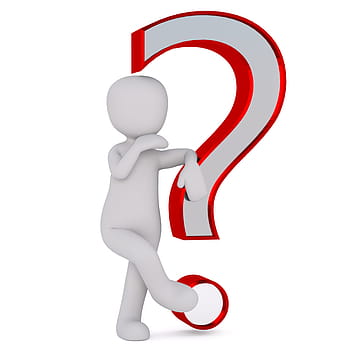 Thanks for listening!
[Speaker Notes: Thanks for listening! Any questions?]